Prehrana in trajnostnost
Stojan Kostanjevec, Martina Erjavšek
Univerza v Ljubljani, Pedagoška fakulteta
Vsebina
Prehrana in trajnostnost
Delavnica: Moja prehrana in vpliv živil na okolje
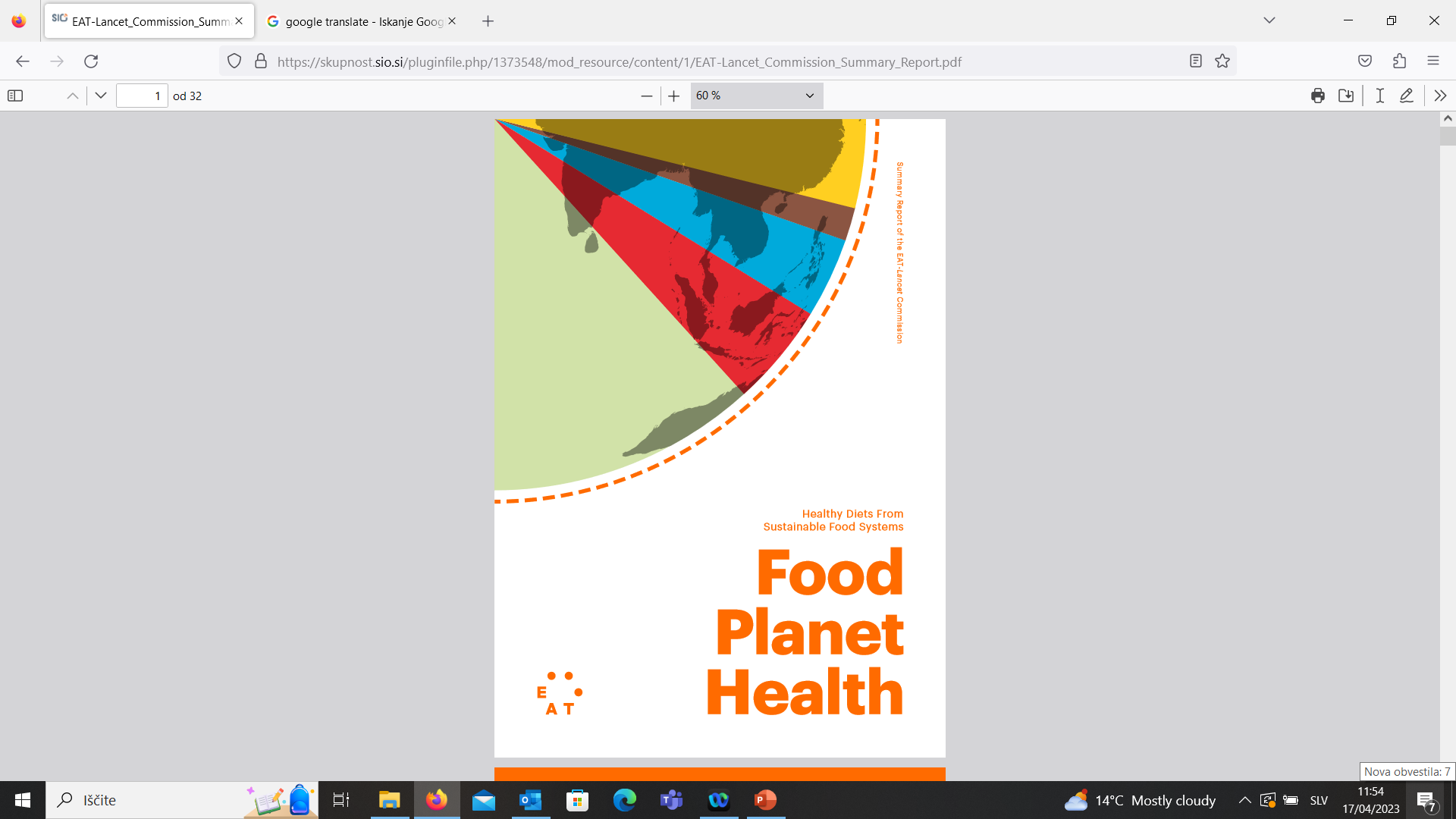 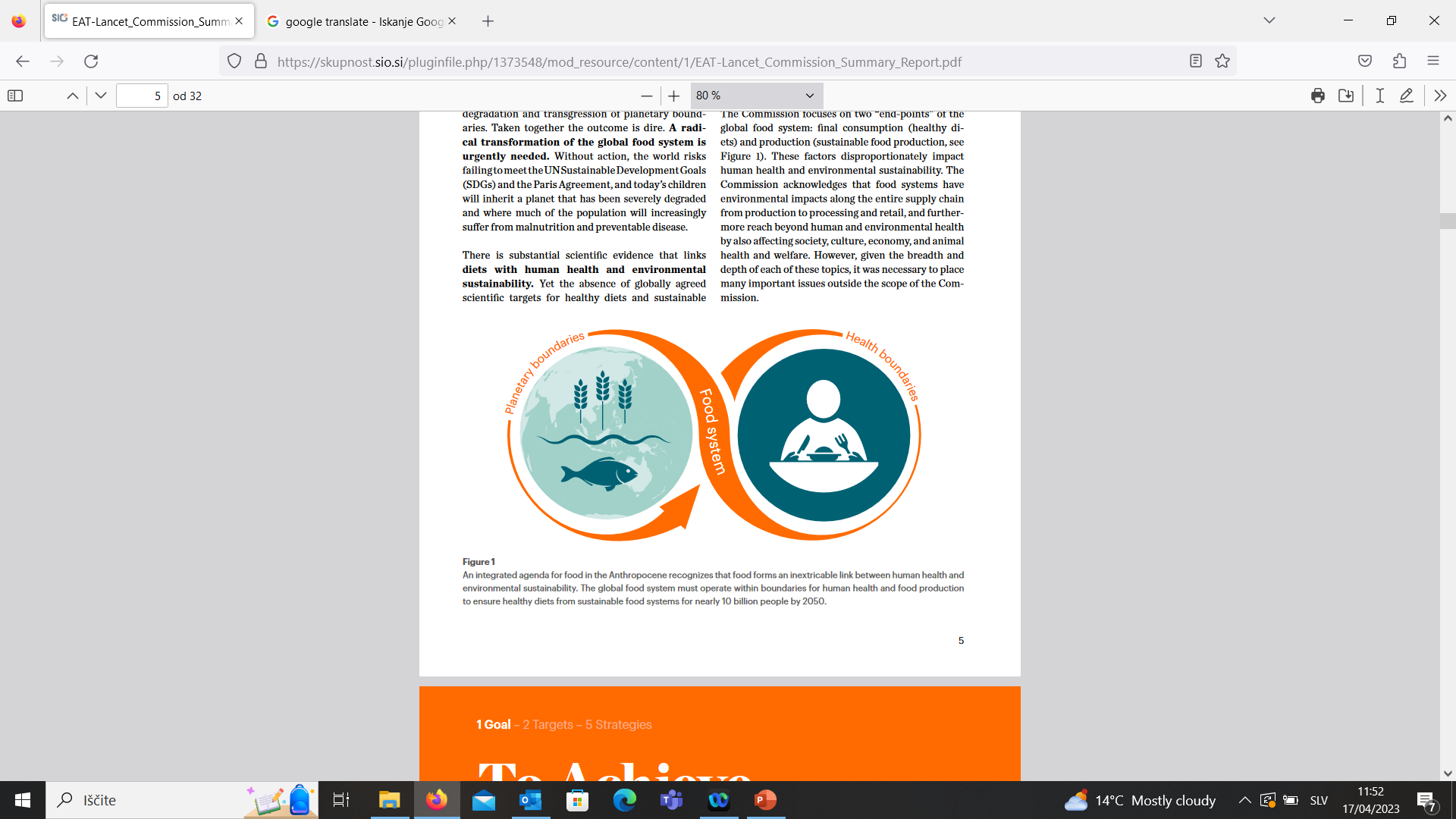 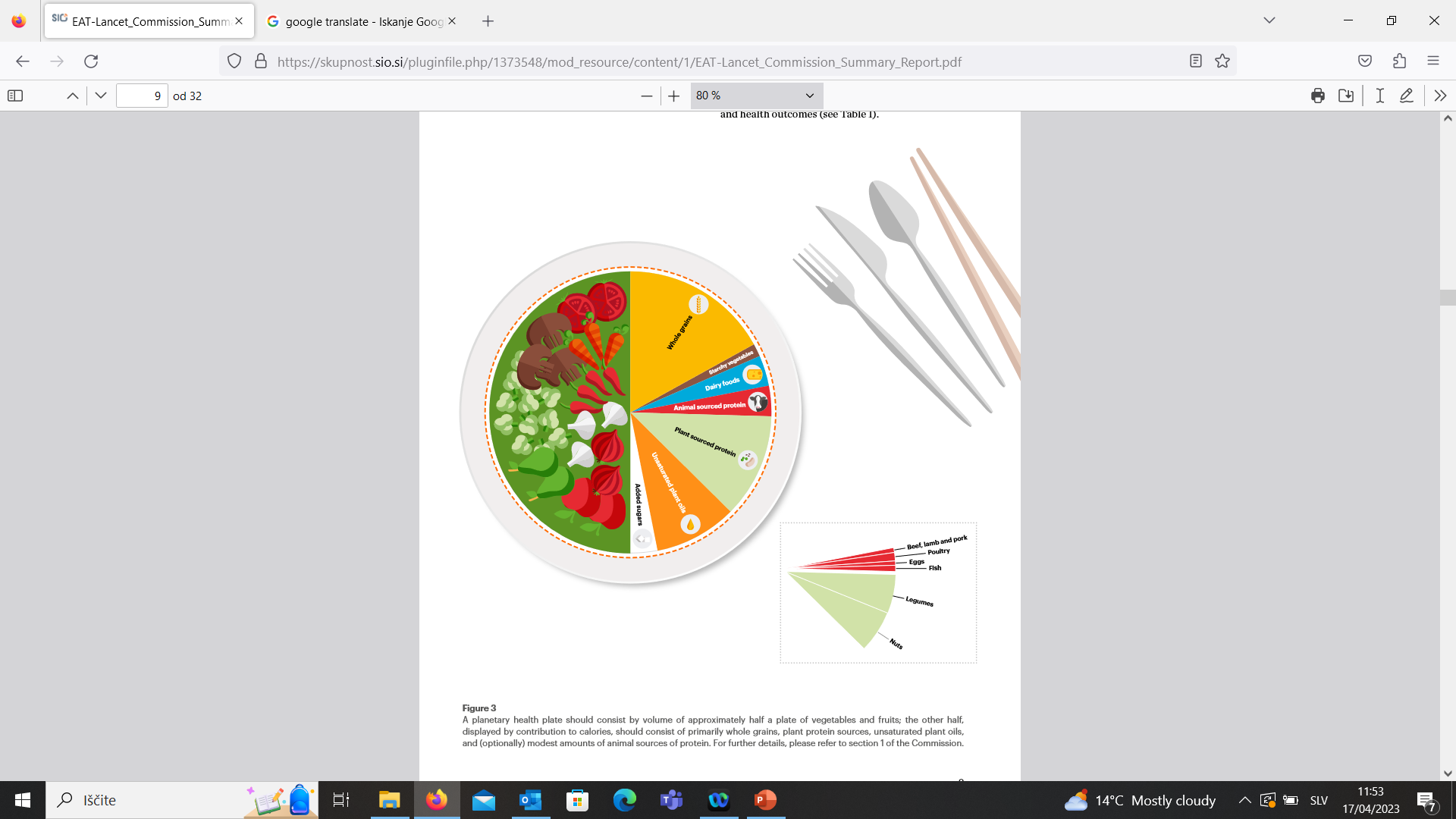 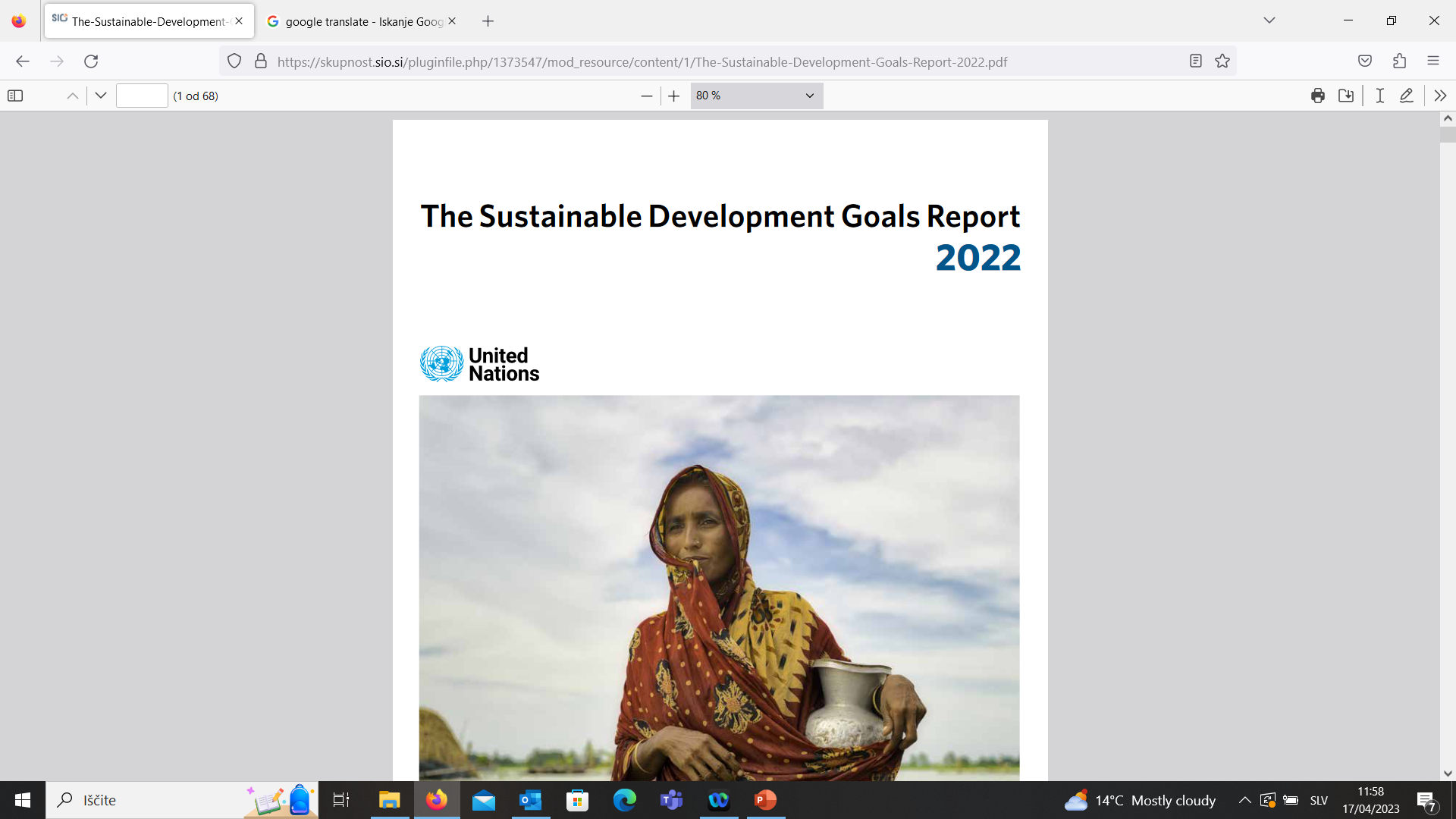 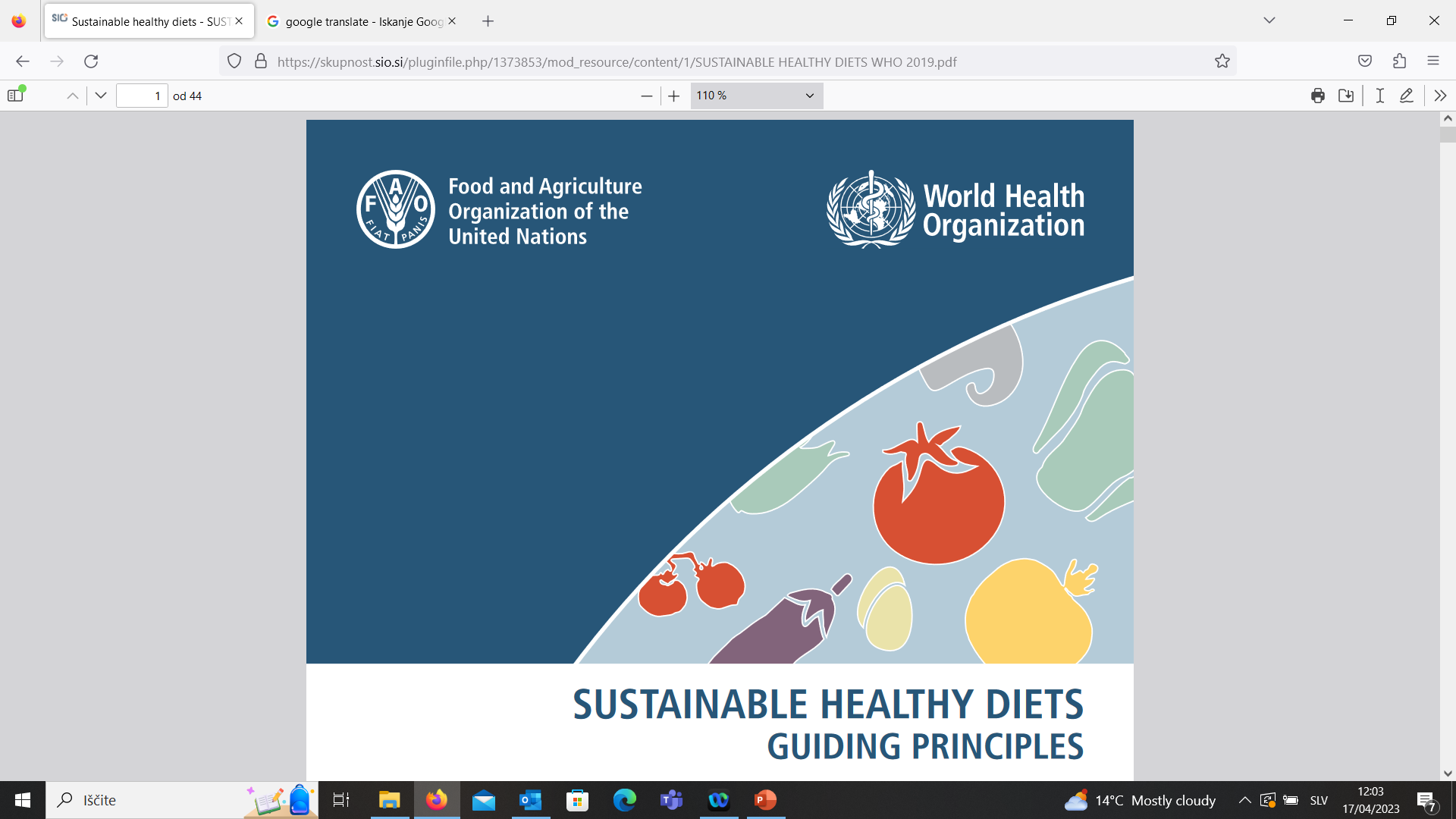 Source: Food and agriculture organization of the united nations, World health organization, Rome, 2019
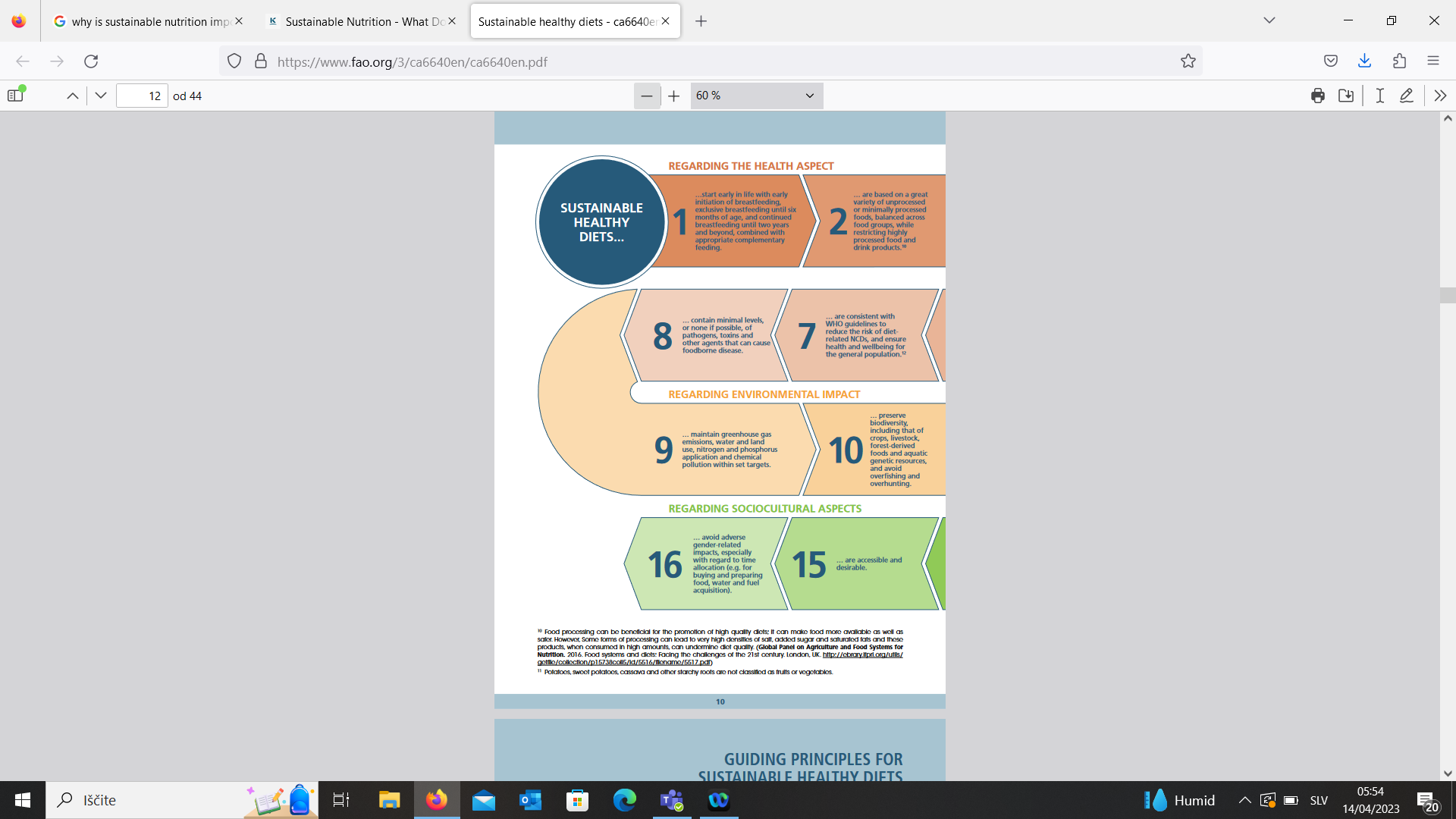 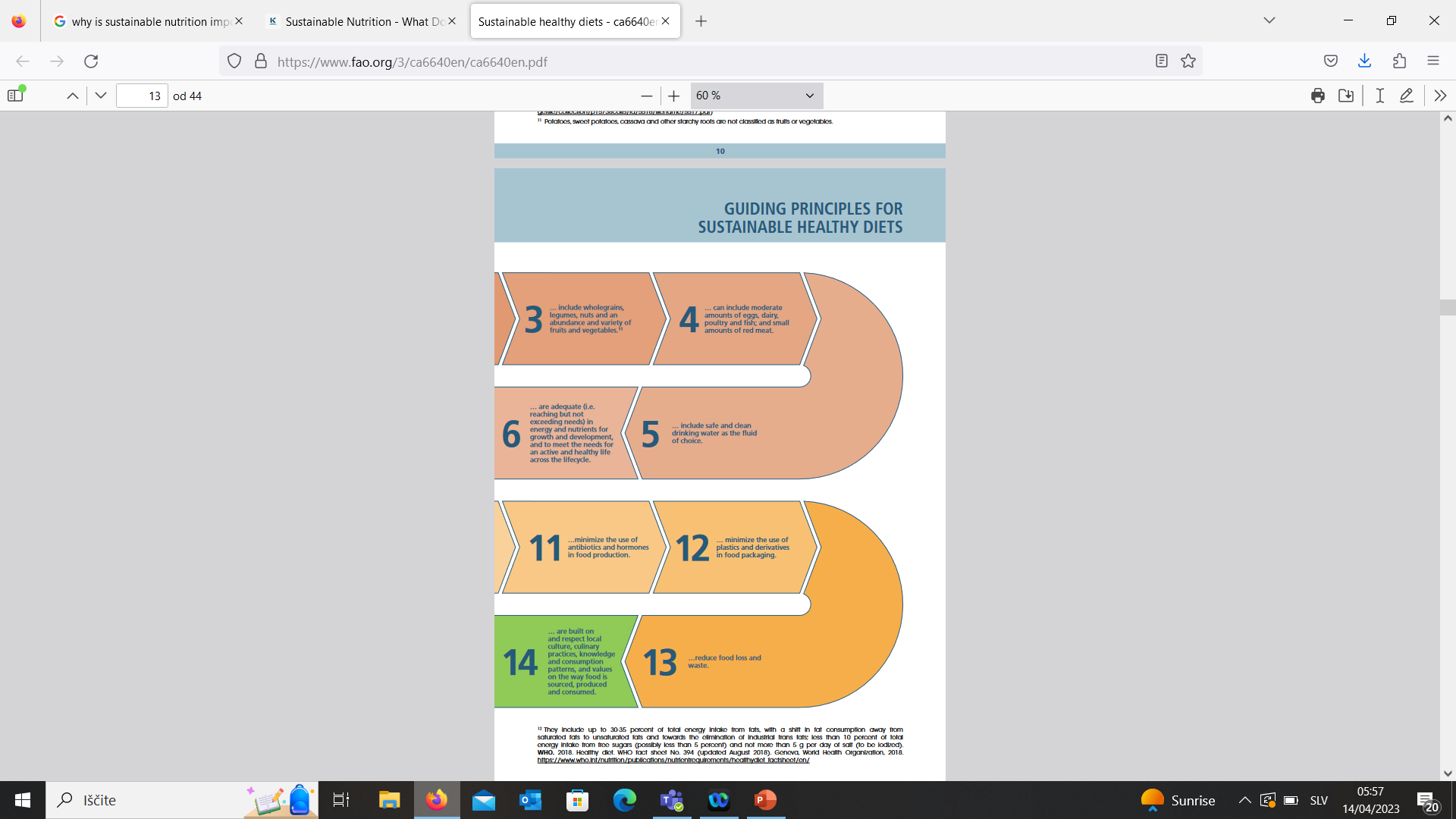 Vir: GUIDING PRINCIPLES FORSUSTAINABLE HEALTHY DIETS, WHO, 2019
Delavnica: Moja prehrana in vpliv živil na okolje
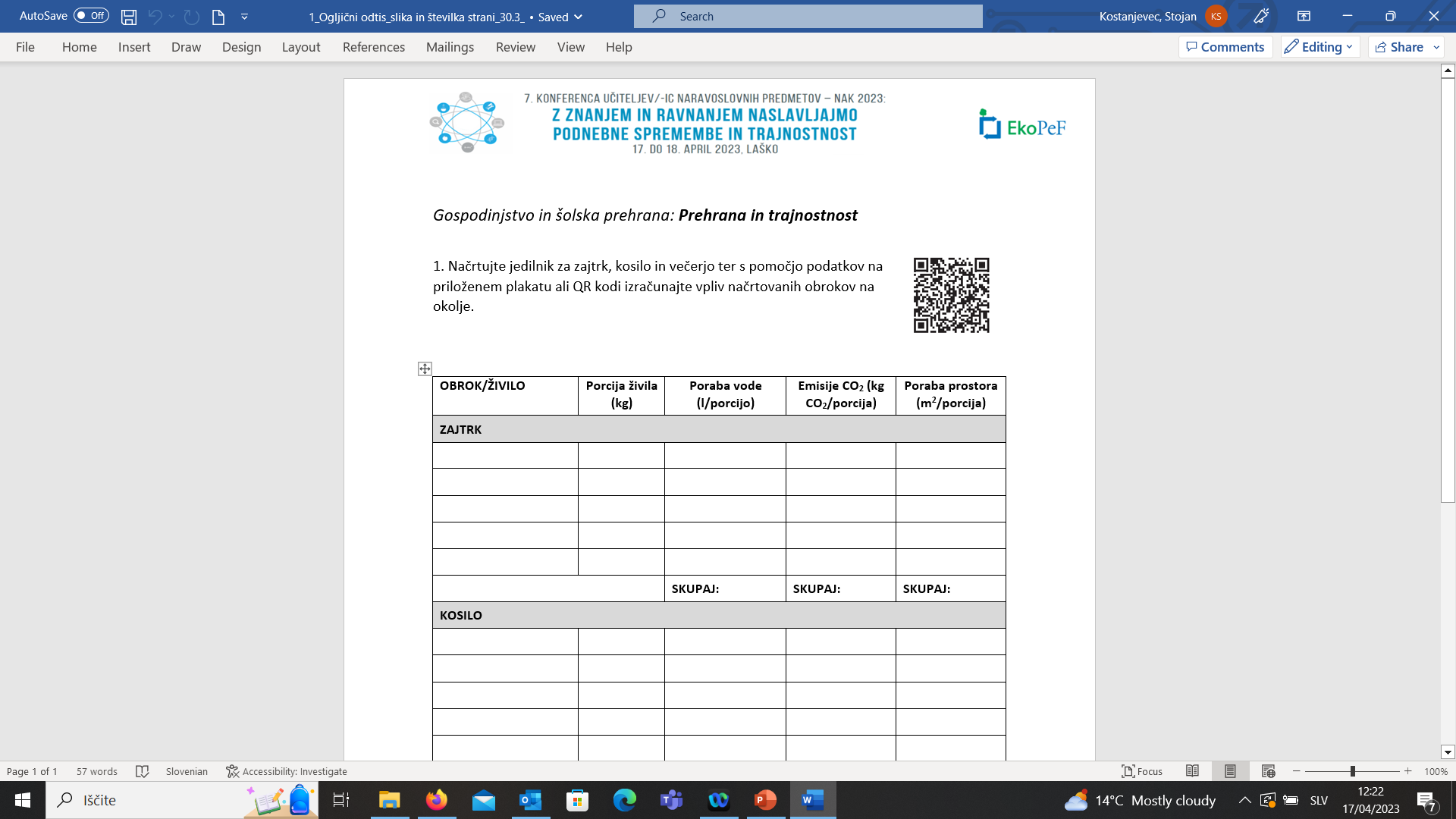 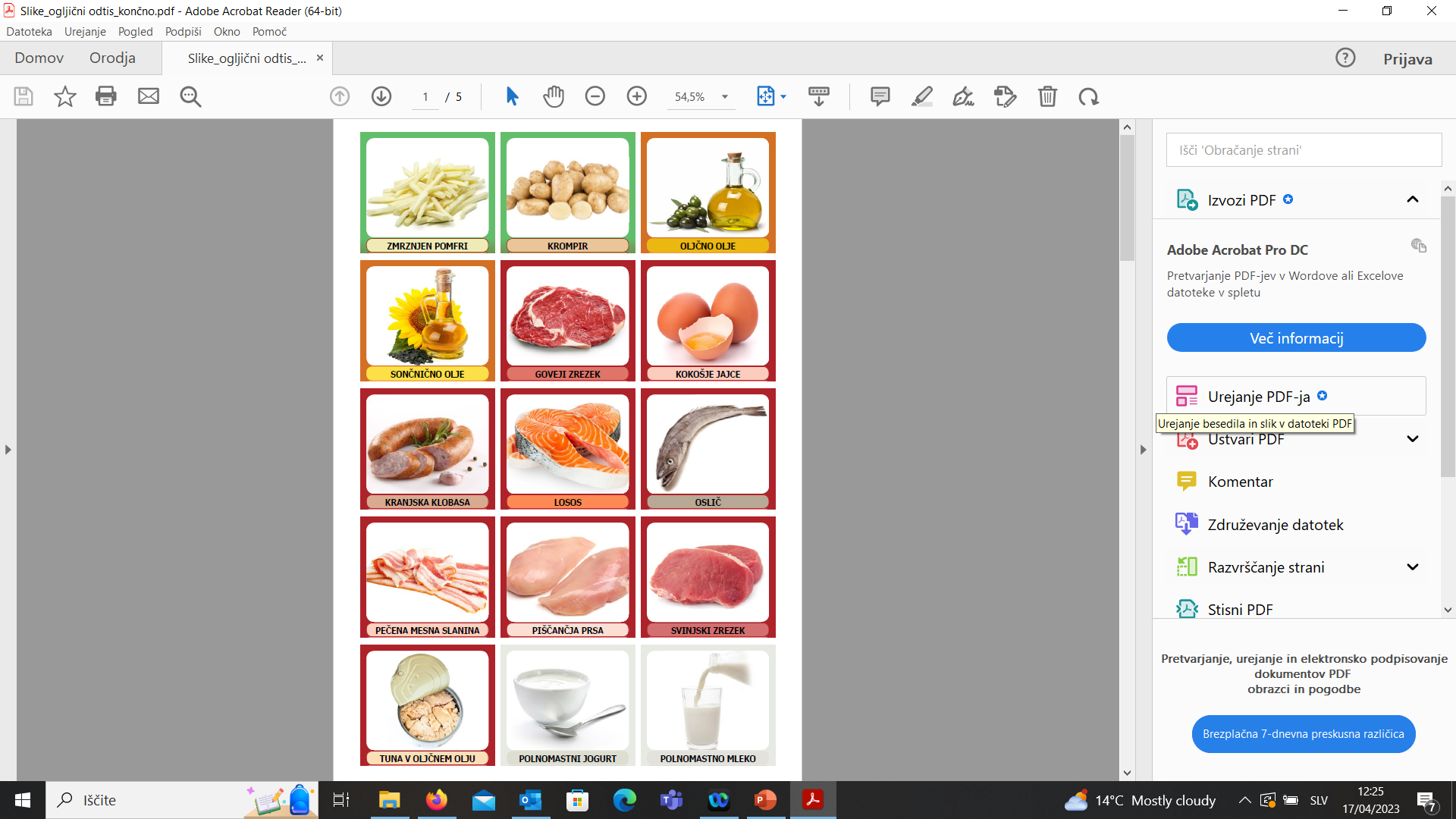 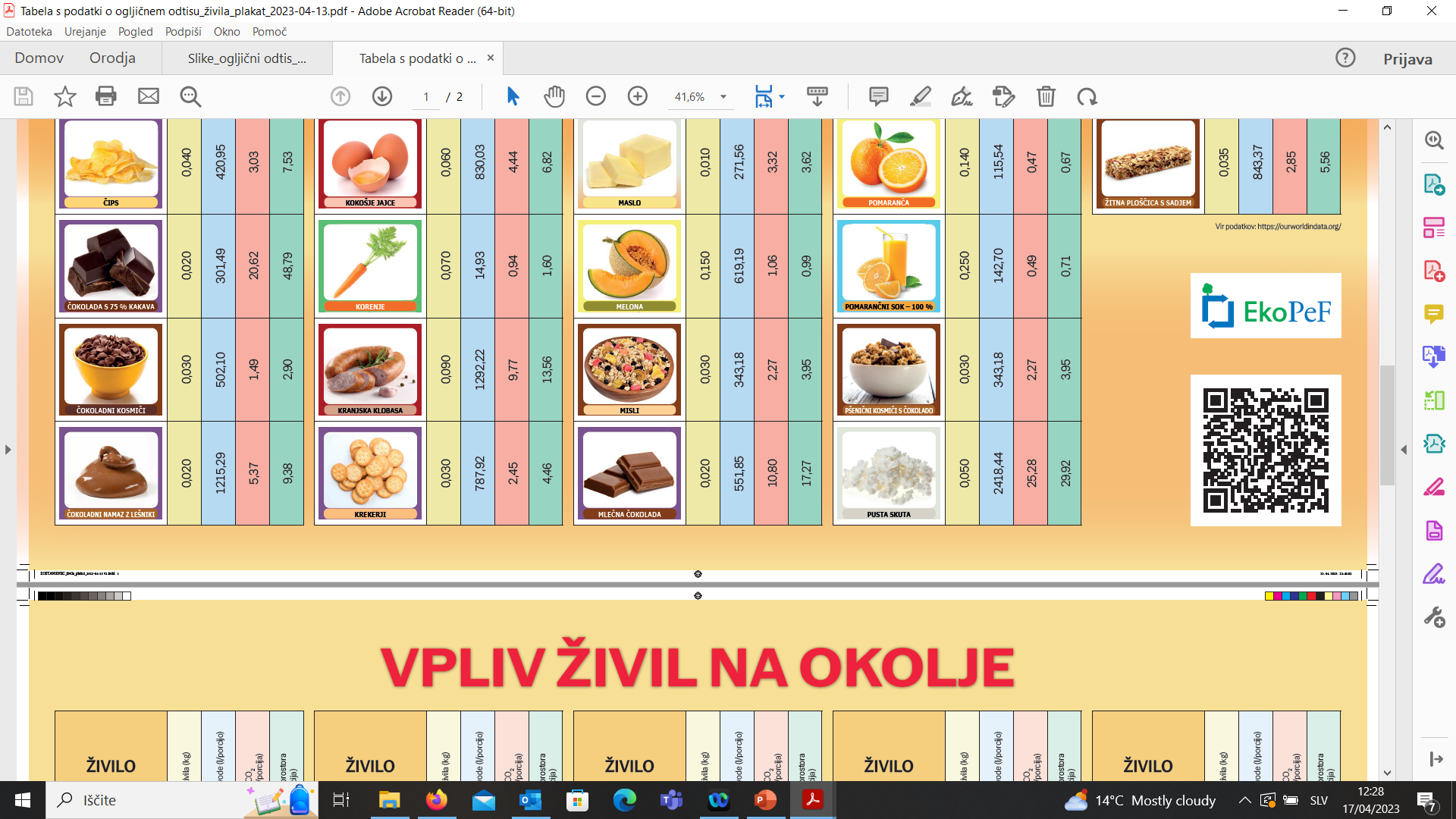 Vir podatkov: www.ourworldindata.org
Vir podatkov: www.ourworldindata.org
Podatki o vplivu živil na okolje
Porcija živila
Poraba vode (l/porcijo)
Emisija CO2 (kg CO2/porcijo)
Poraba prostora (m2/porcijo)
Kakšna je vrsta in količina zaužite hrane? Kakšen je vpliv zaužite hrane na okolje?





Kako lahko vplivam na zmanjševanje vpliva hrane na okolje?
Kontakt:
stojan.kostanjevec@pef.uni-lj.si
martina.erjavsek@pef.uni-lj.si
Hvala za vaše sodelovanje!